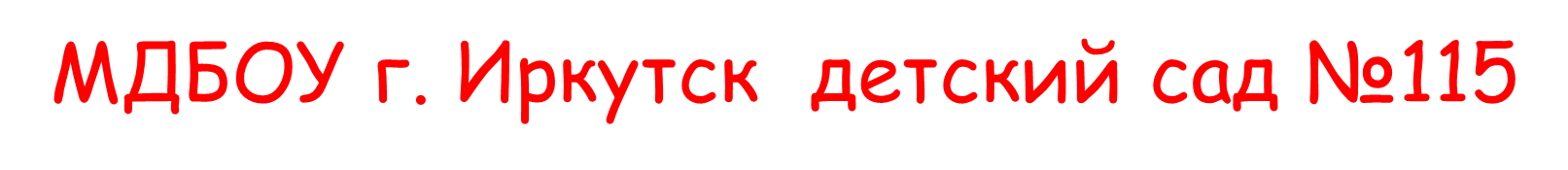 Творческий отчет по проекту
«Историческая река времени.
                              г.Иркутск»
Банк практического материала  подготовила воспитатель 1 кв.к.:       Поломошнова     Людмила     Александровна
ФГОС ДО \ р.2.\п.2.6.
Интегративный подход к реализации образовательных областей программы:
«Познавательное  развитие»
«Речевое развитие»
Социально – коммуникативное развитие»
«Художественно эстетическое развитие»
«Физическое развитие»
Программные задачи проекта
Расширять представления детей об родном городе Иркутске.
Способствовать развитию мышления в процессе сравнения города в прошлом и настоящем.
Развивать интерес и уважение к истории города, любовь к малой родине.
Формировать навыки безопасного поведения на дороге.
Развивать умение выполнять индивидуальные и коллективные поручения.
Оформление Информационных центров для детей и взрослых
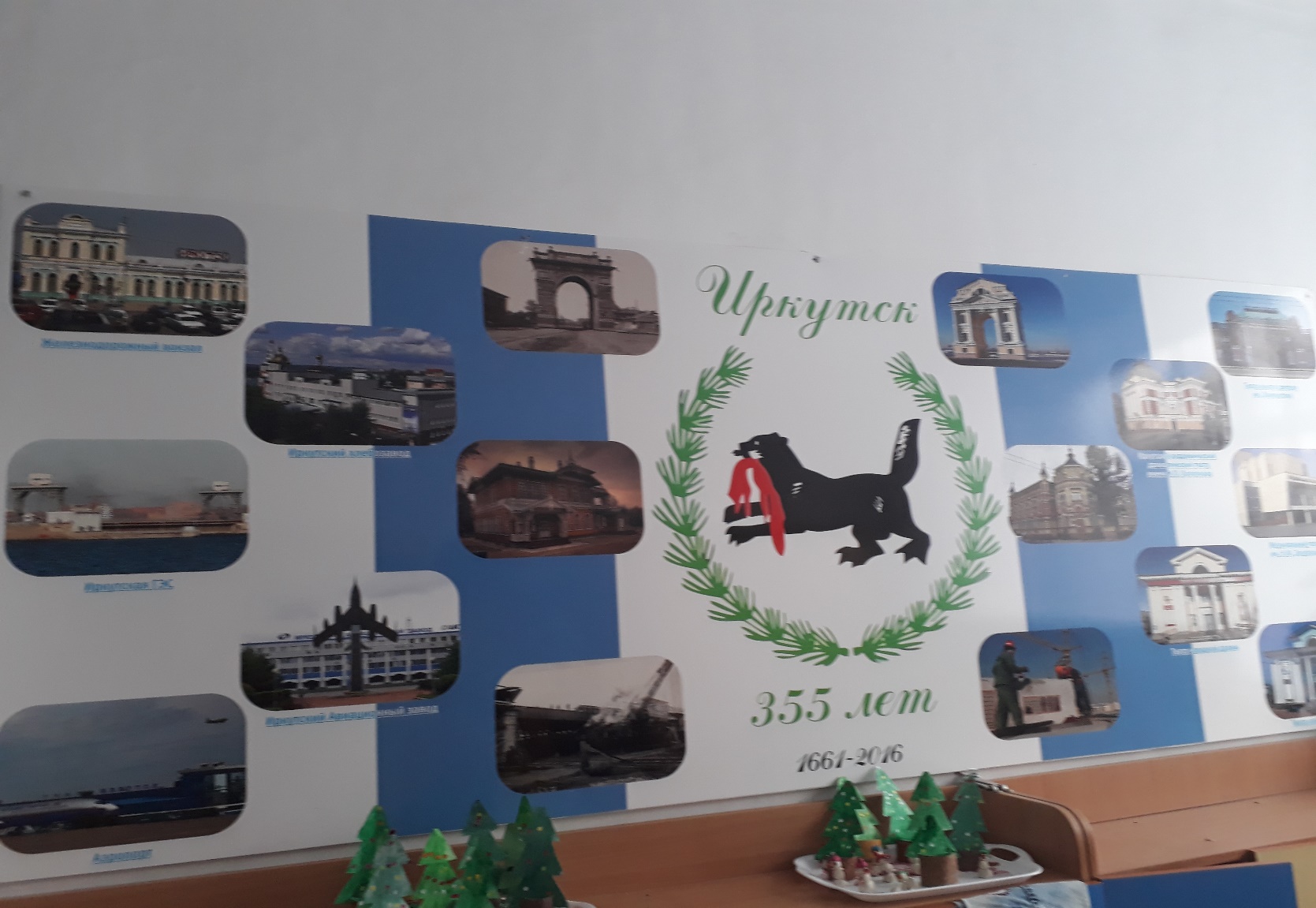 Выставочные стенды
Тематические папки – передвижки
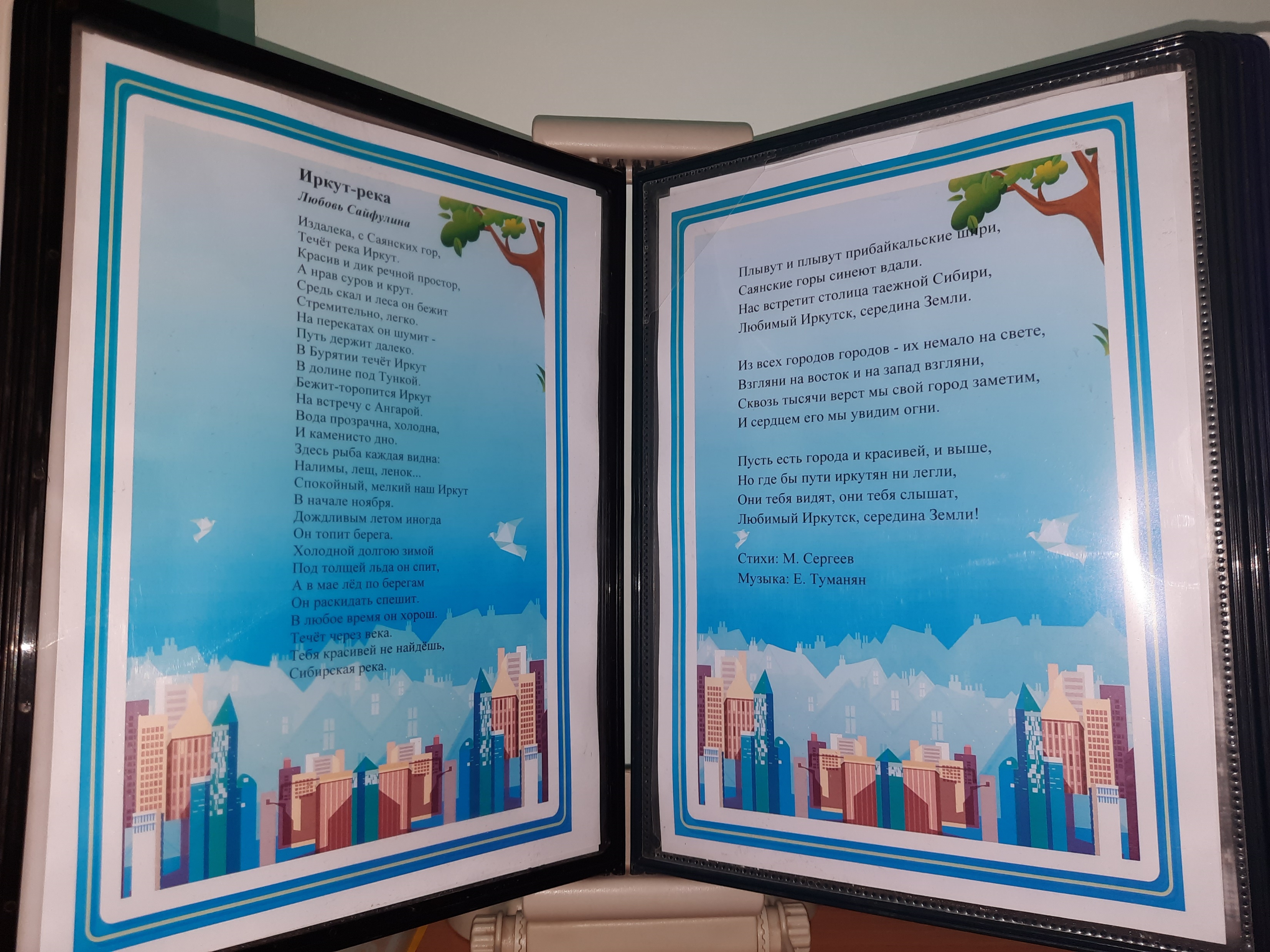 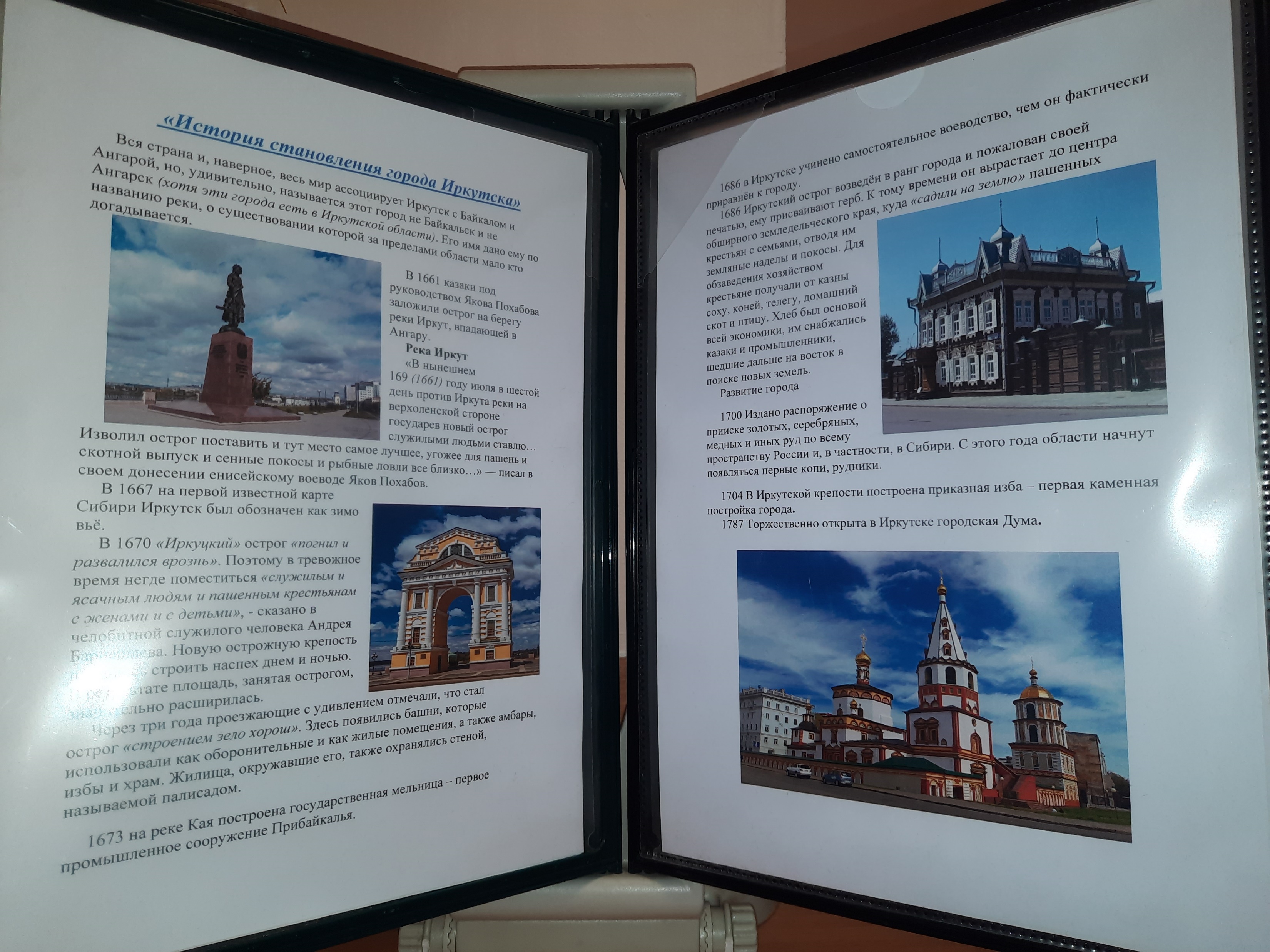 Объёмные  тематические буклеты
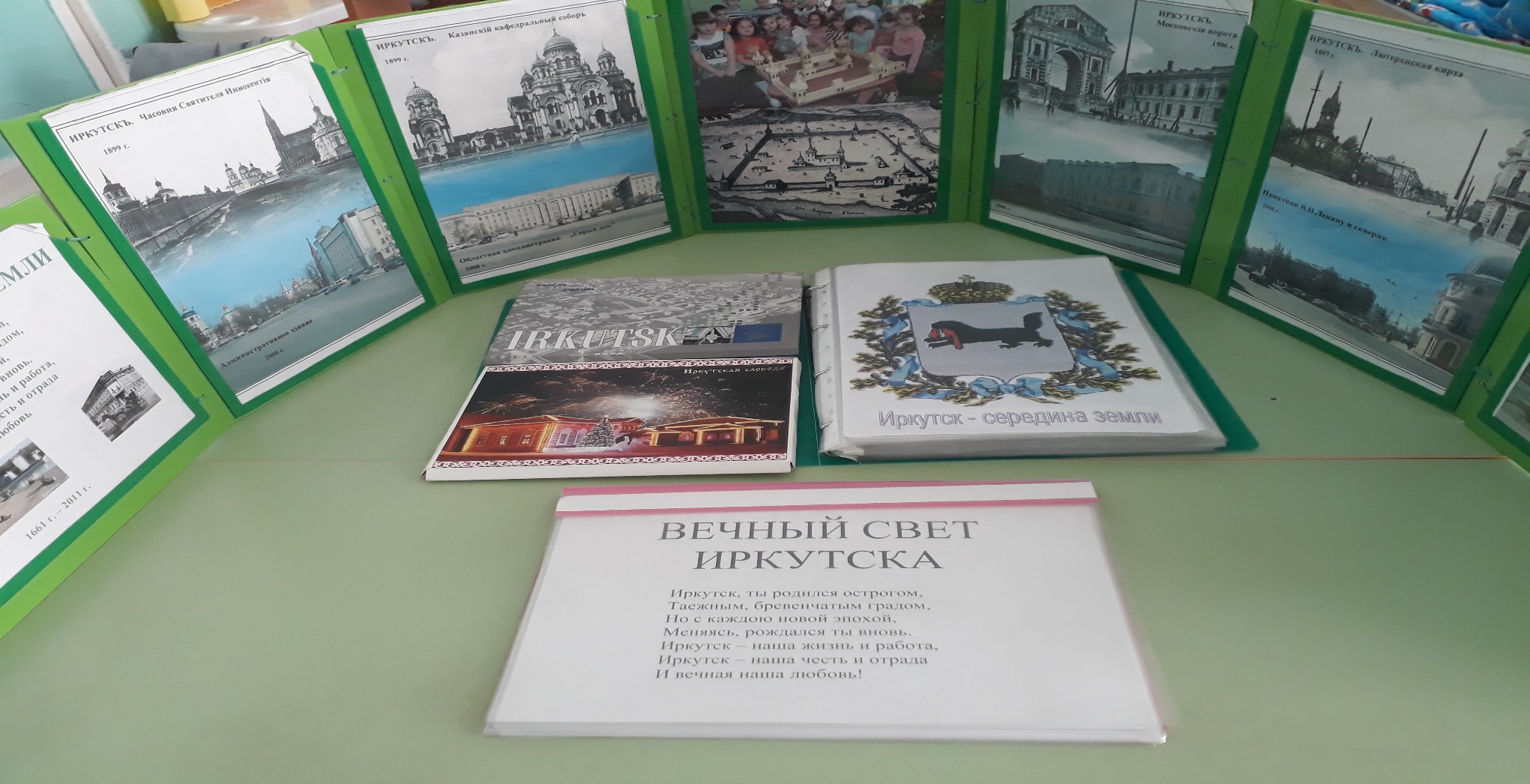 Модульное пространство выставочный материал
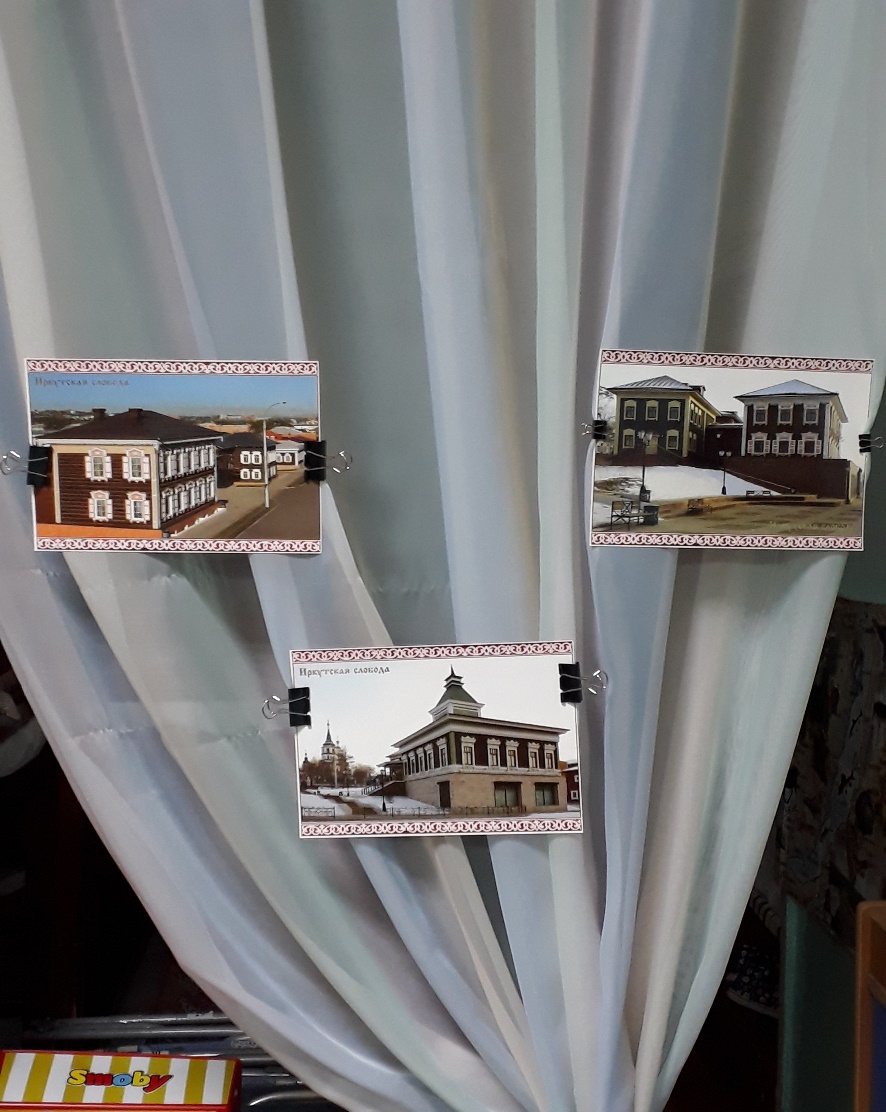 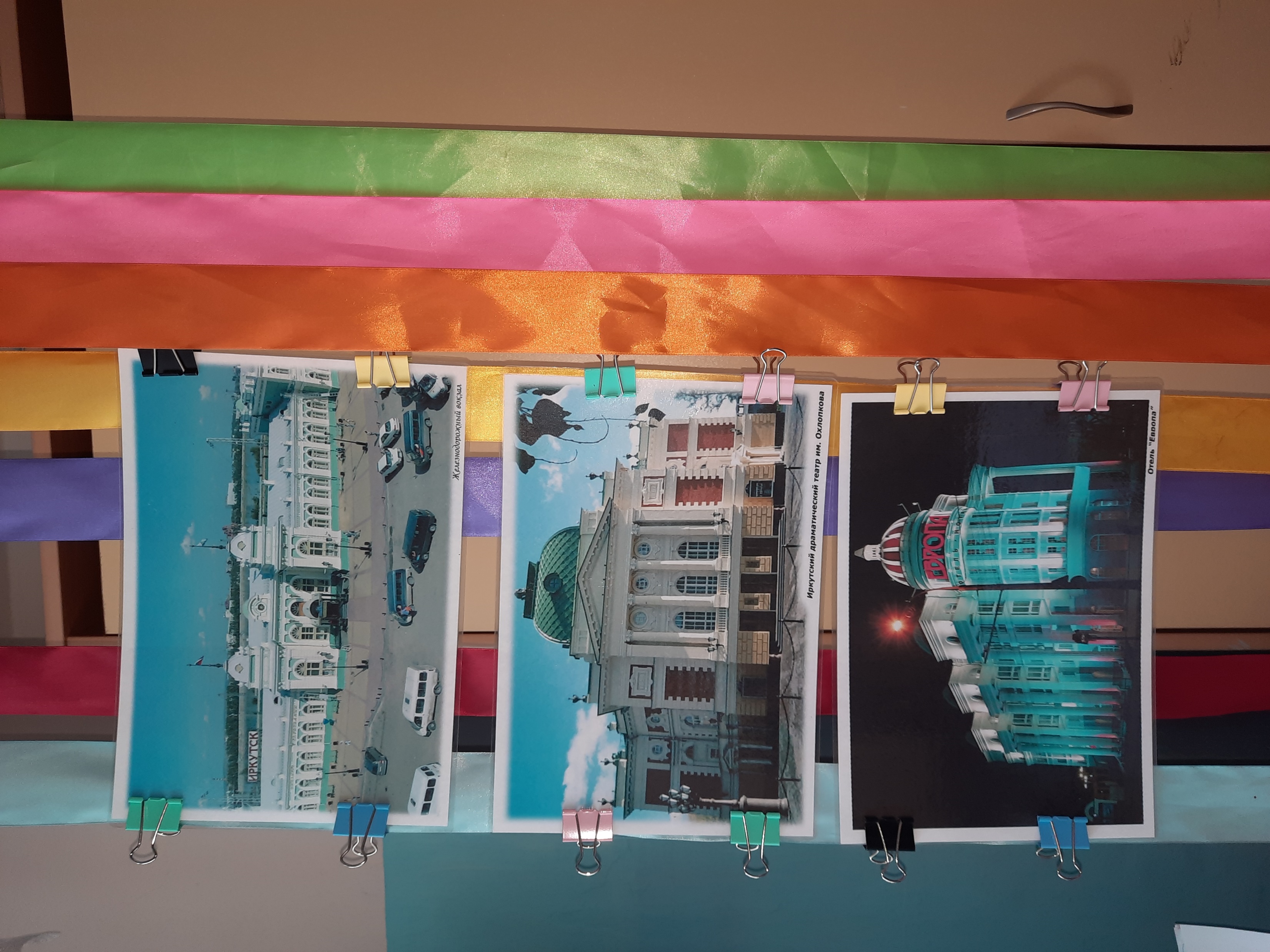 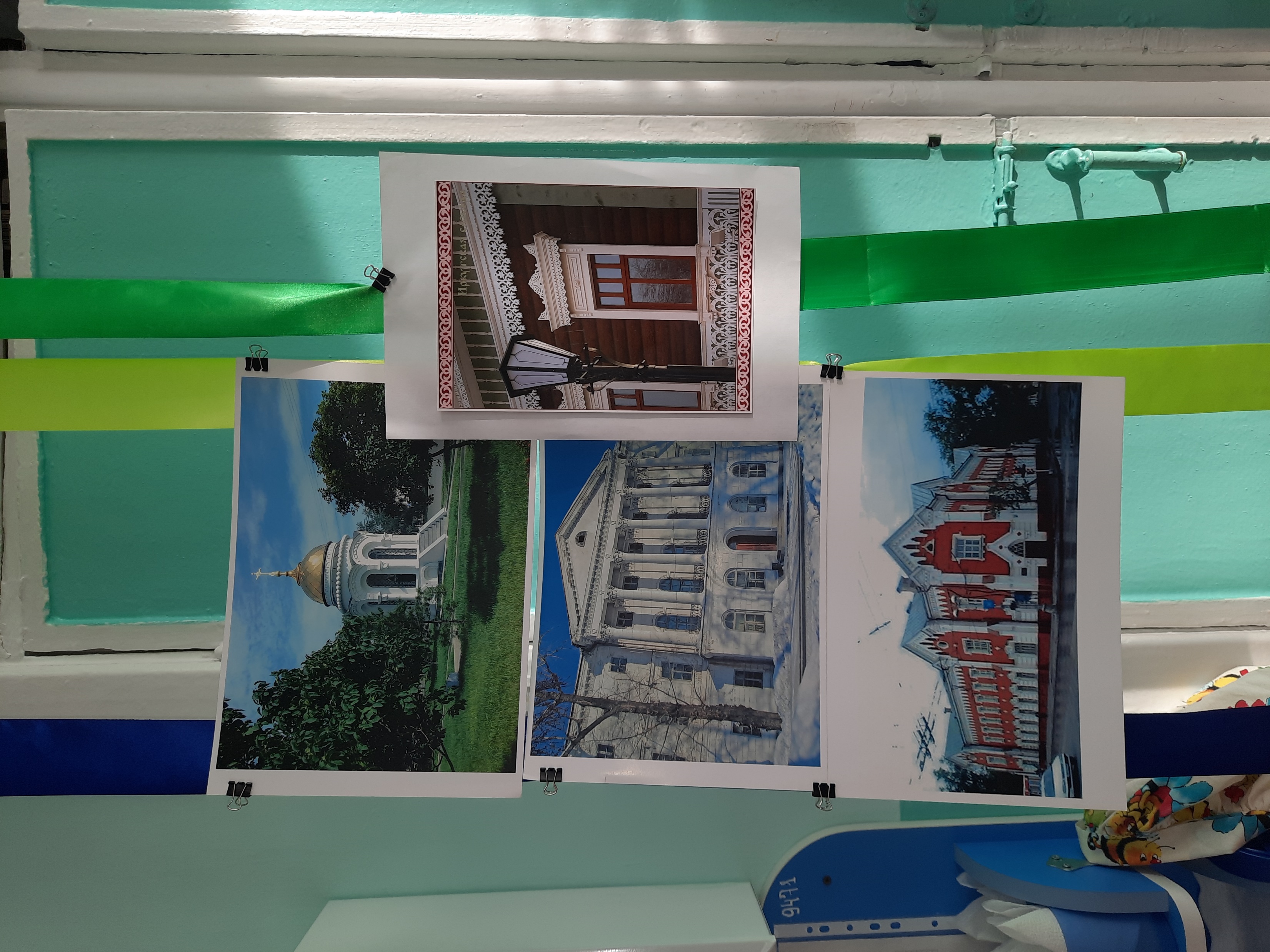 Центры – книги
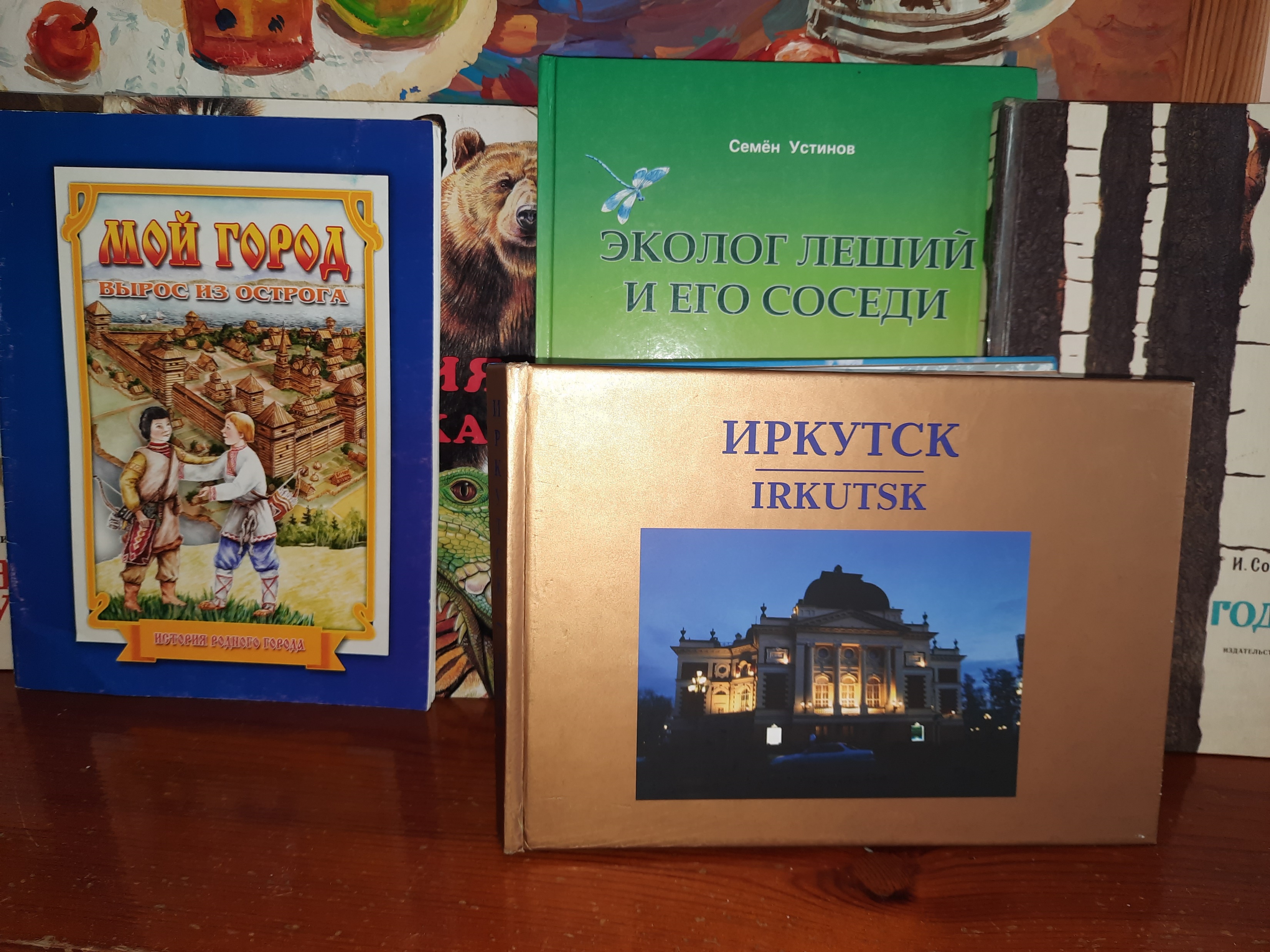 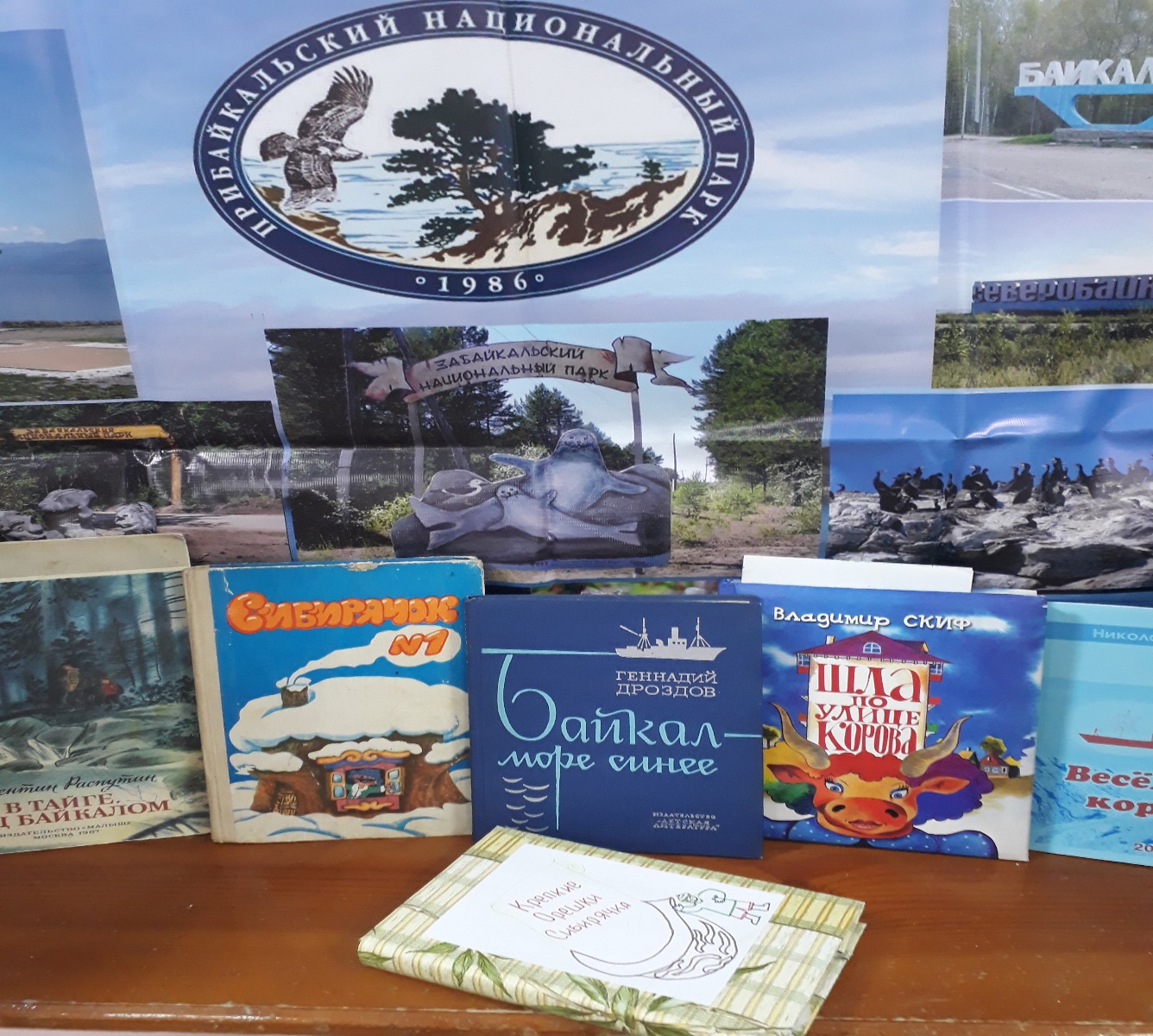 Центры детского художественного творчества (макетирование)
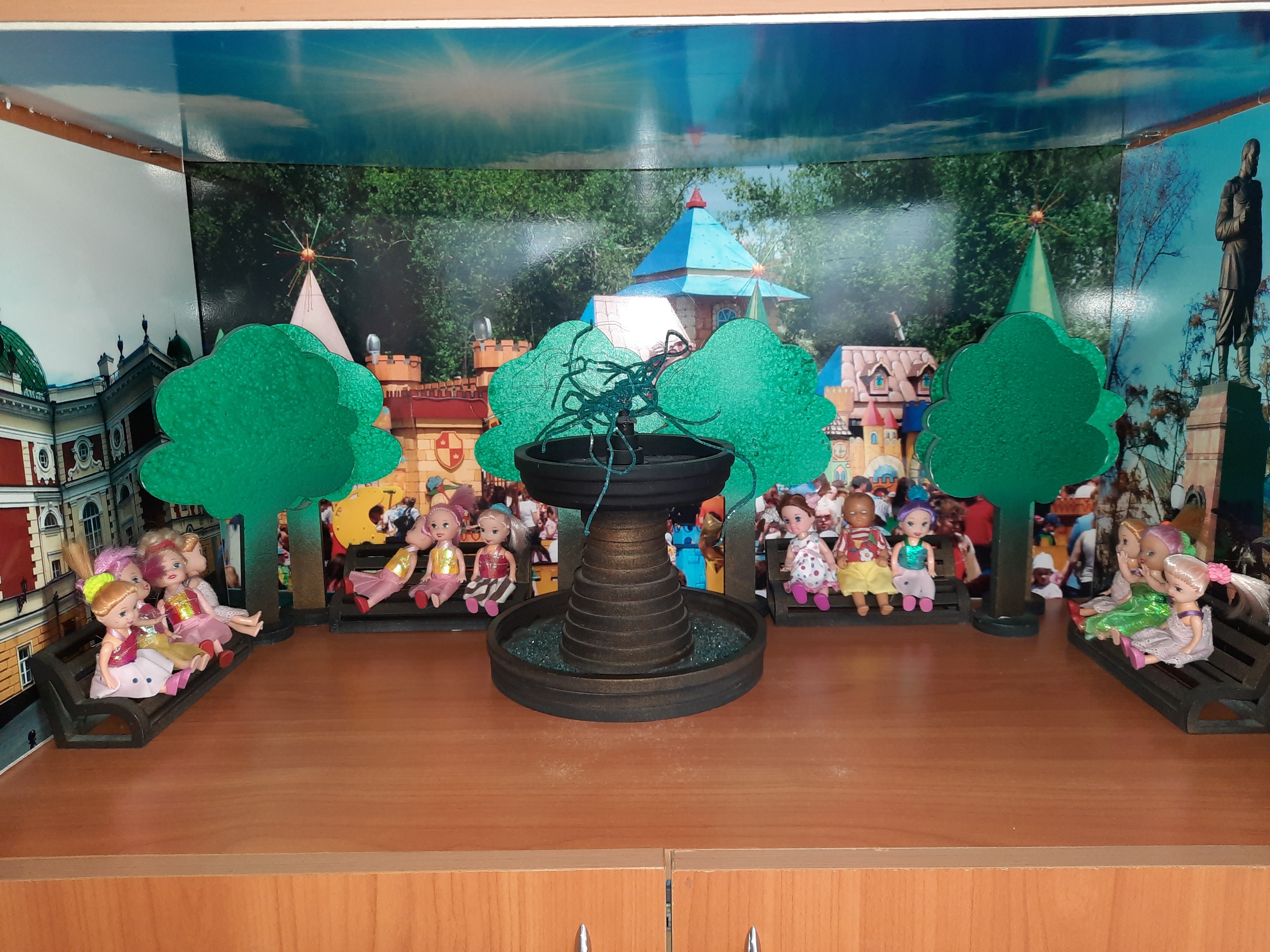 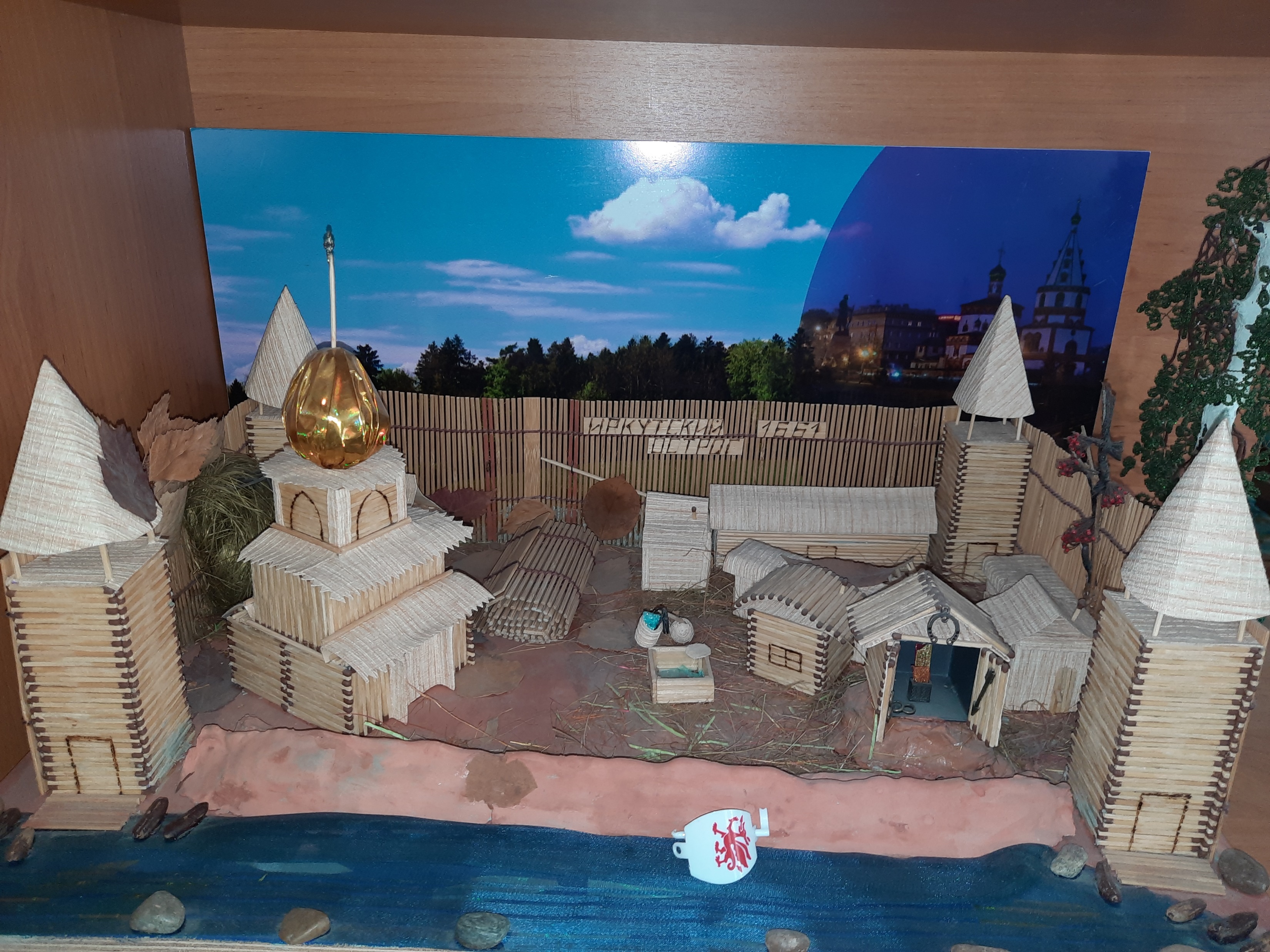 Конструирование
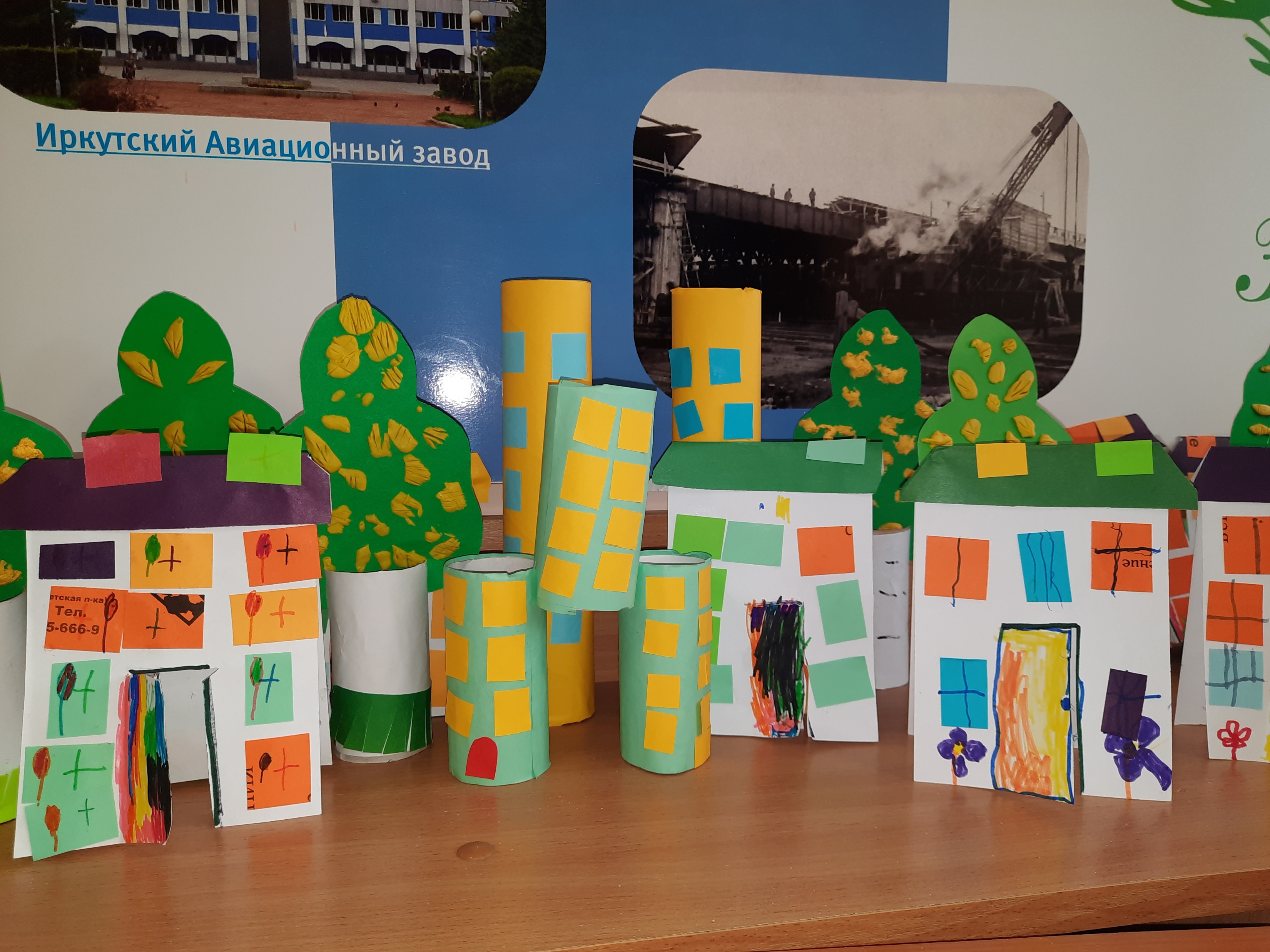 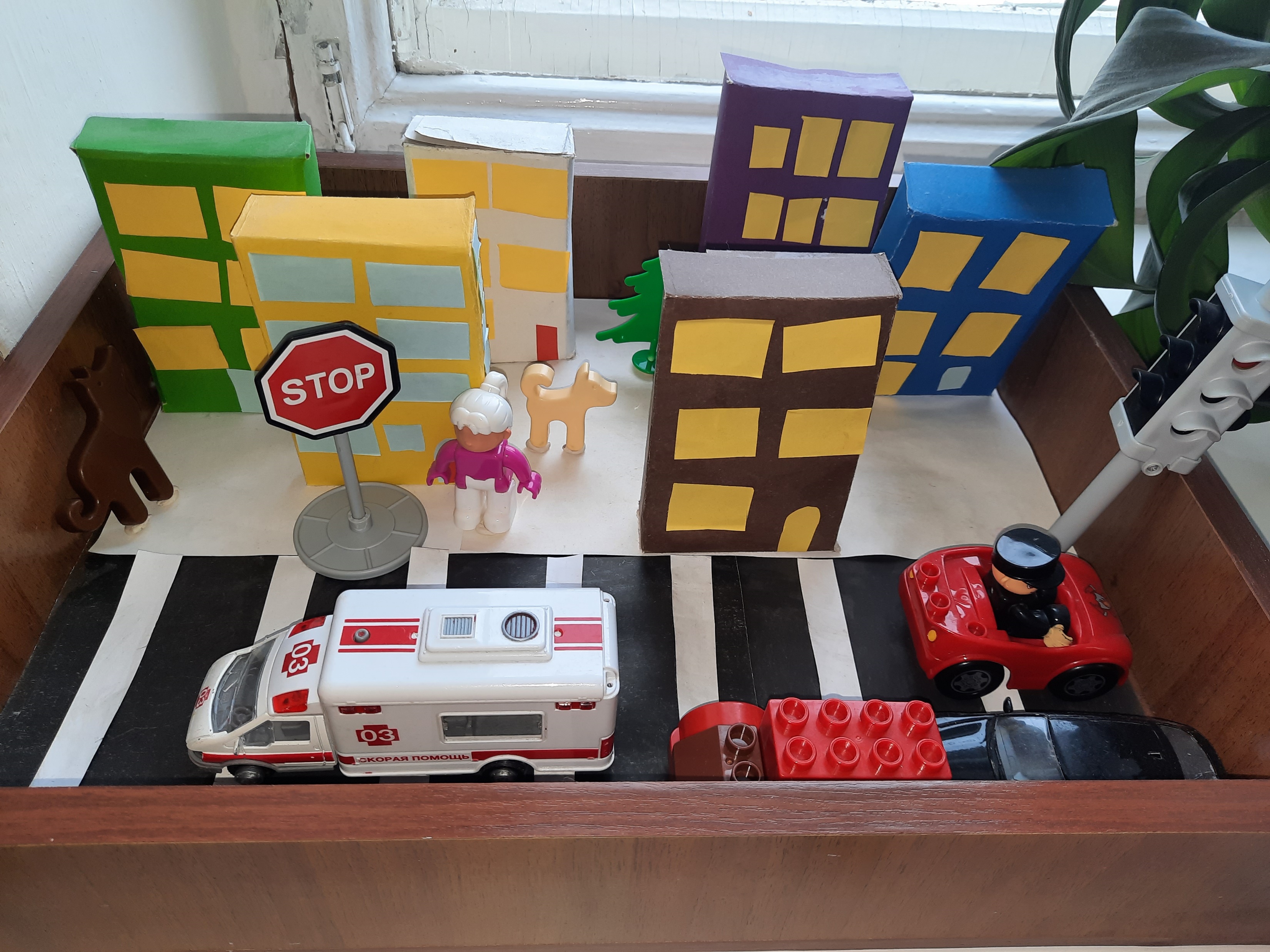 Проектная деятельность 
«Историческая река времени. г.Иркутск»
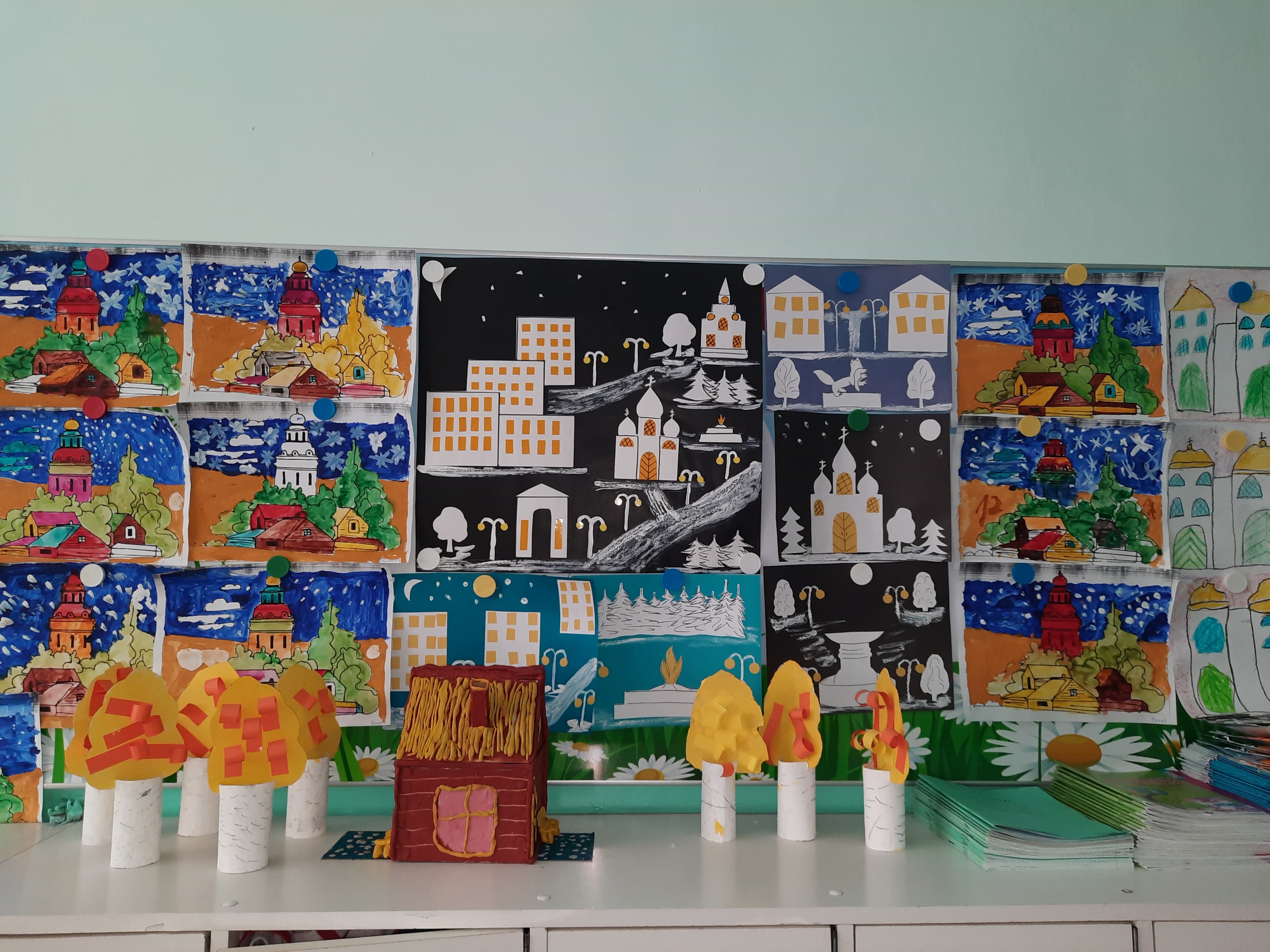 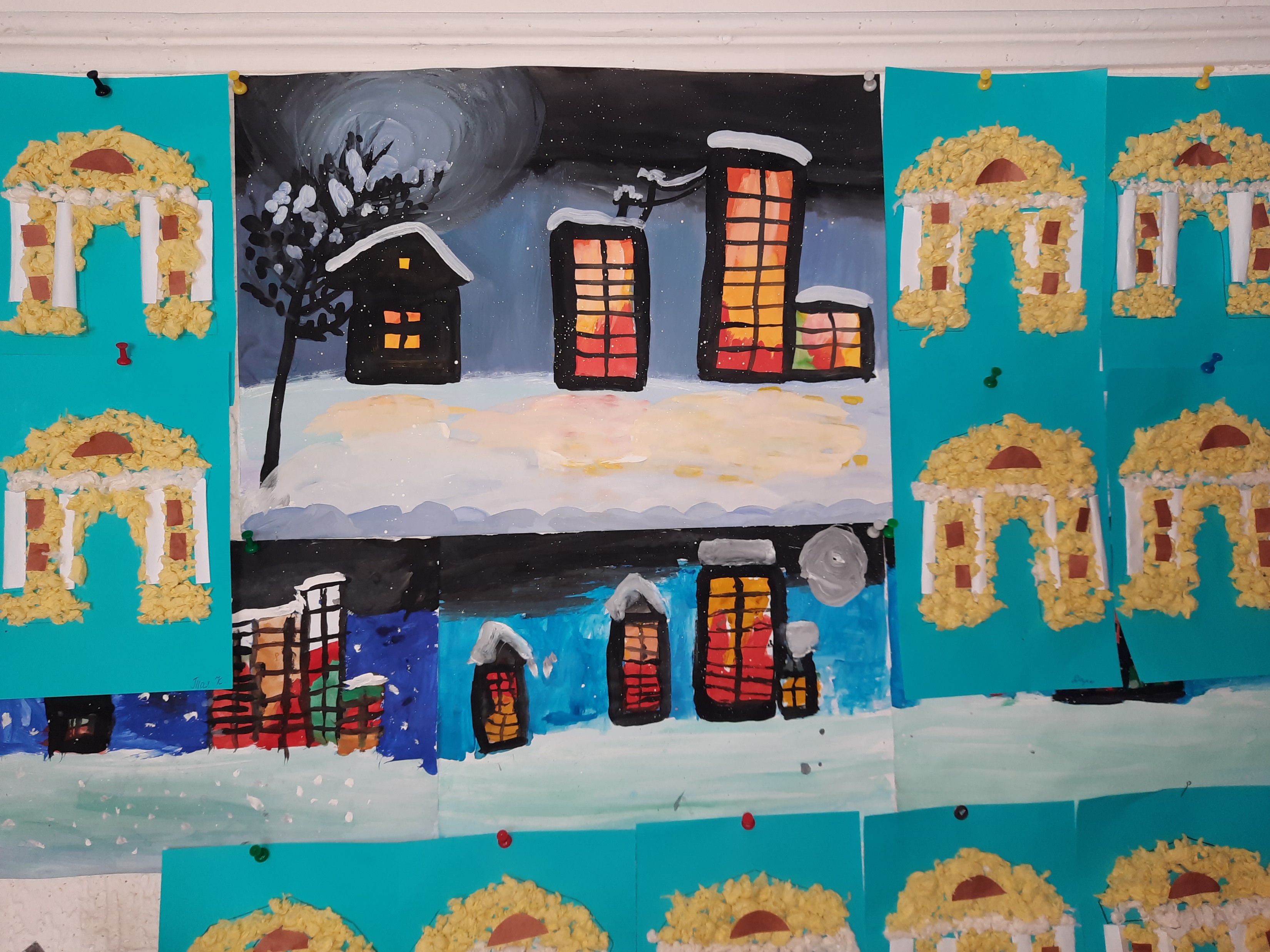 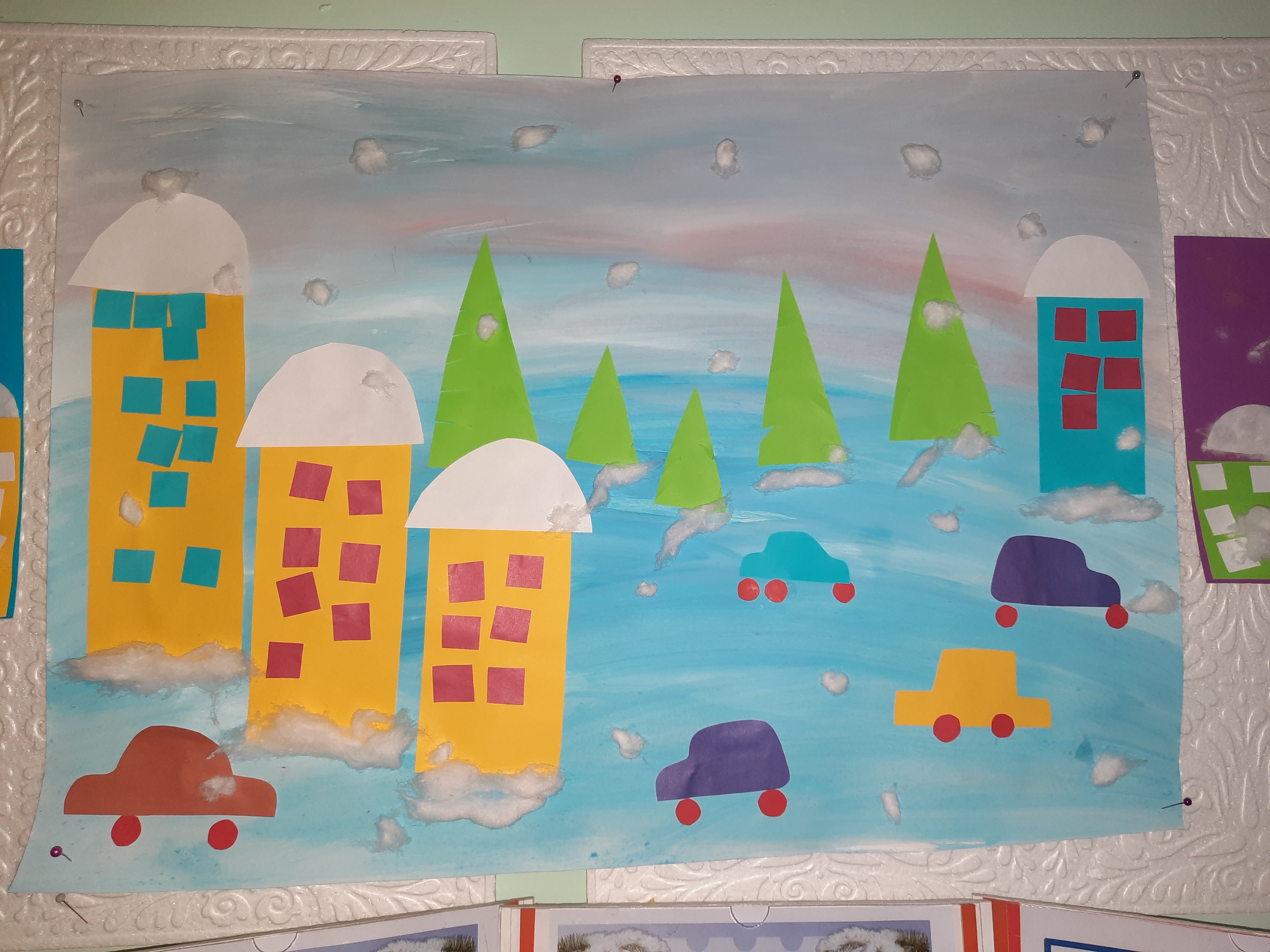 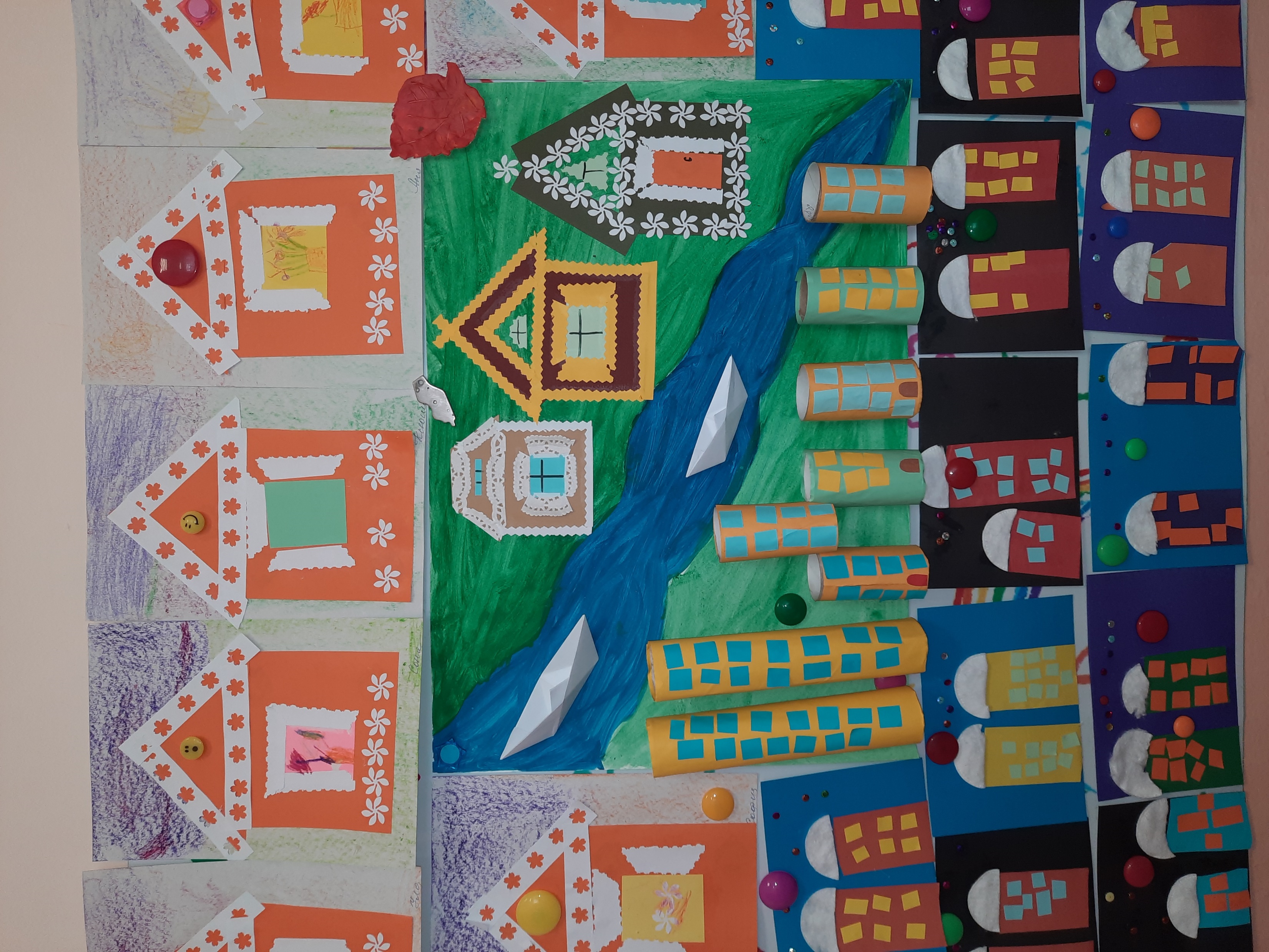 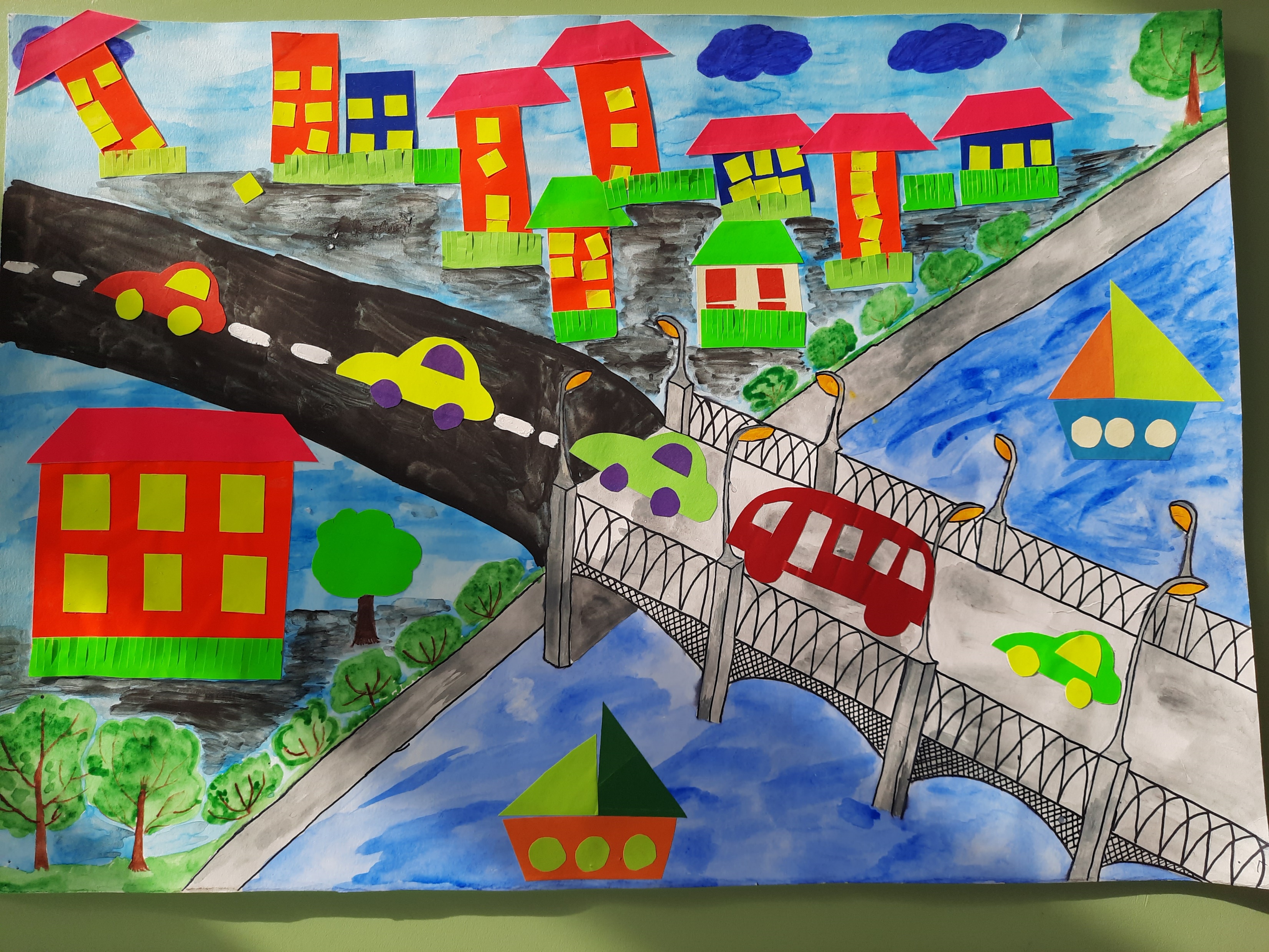 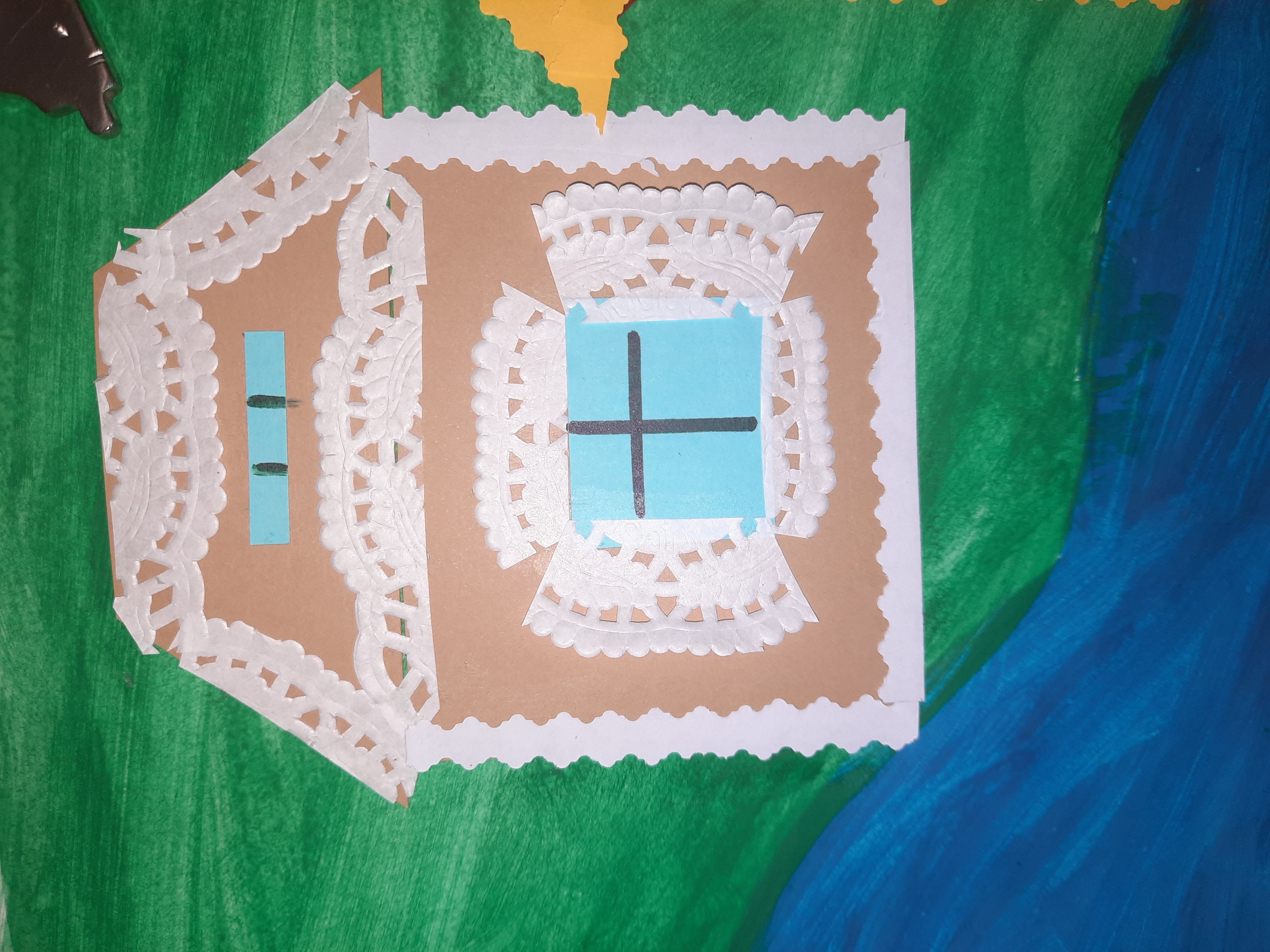 Аппликация
Деревянное зодчество (аппликация)
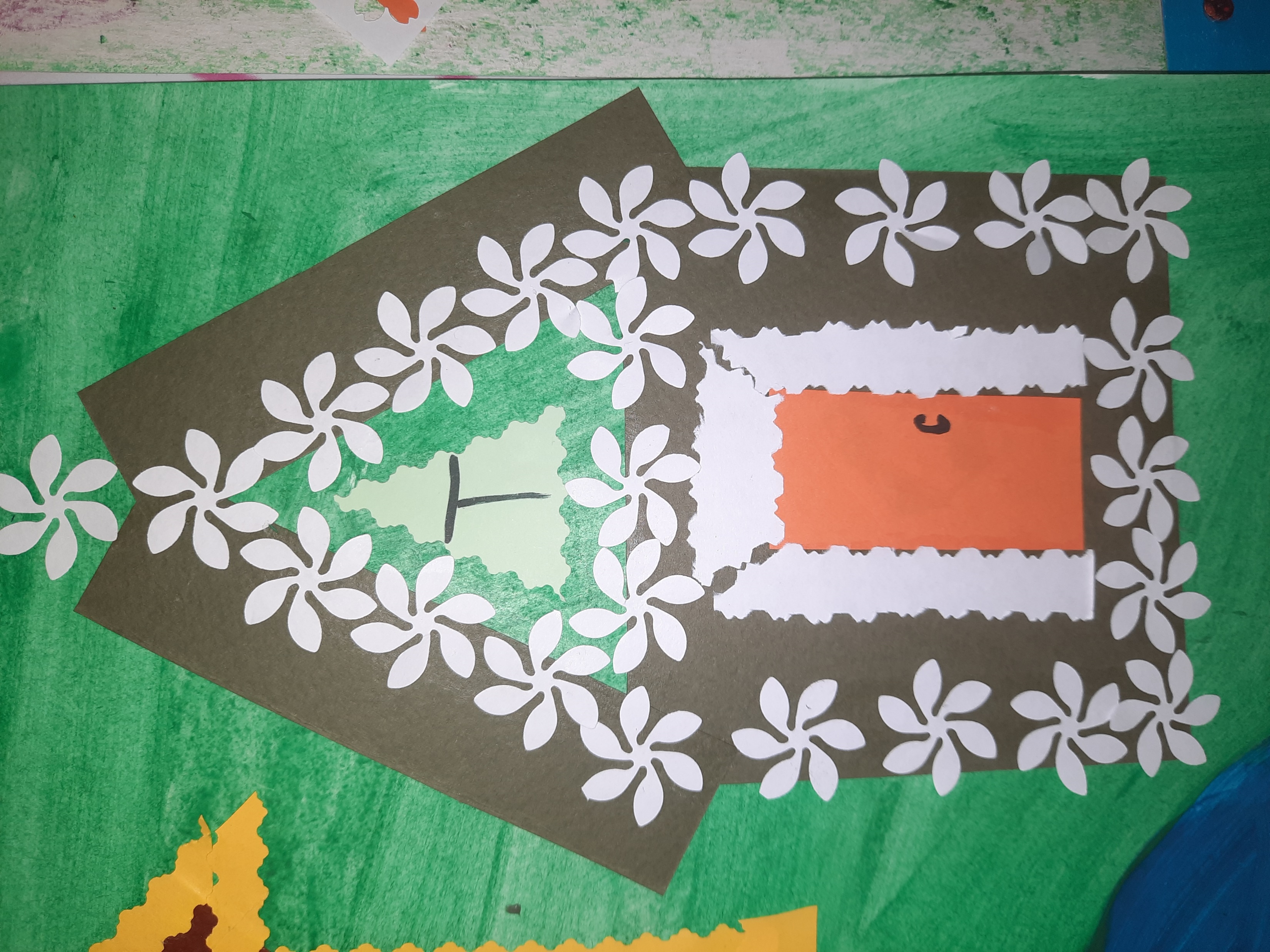 Рисование
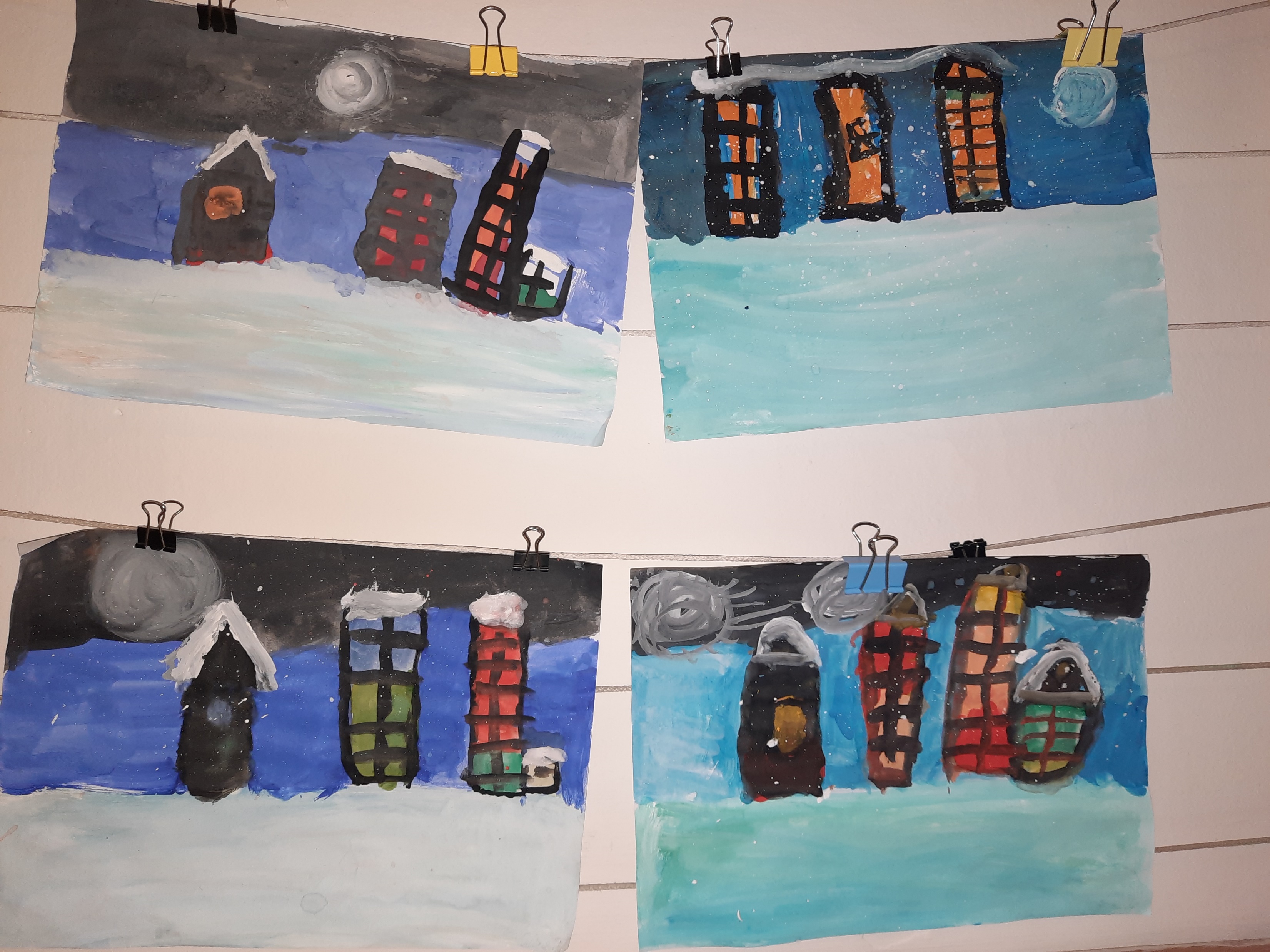 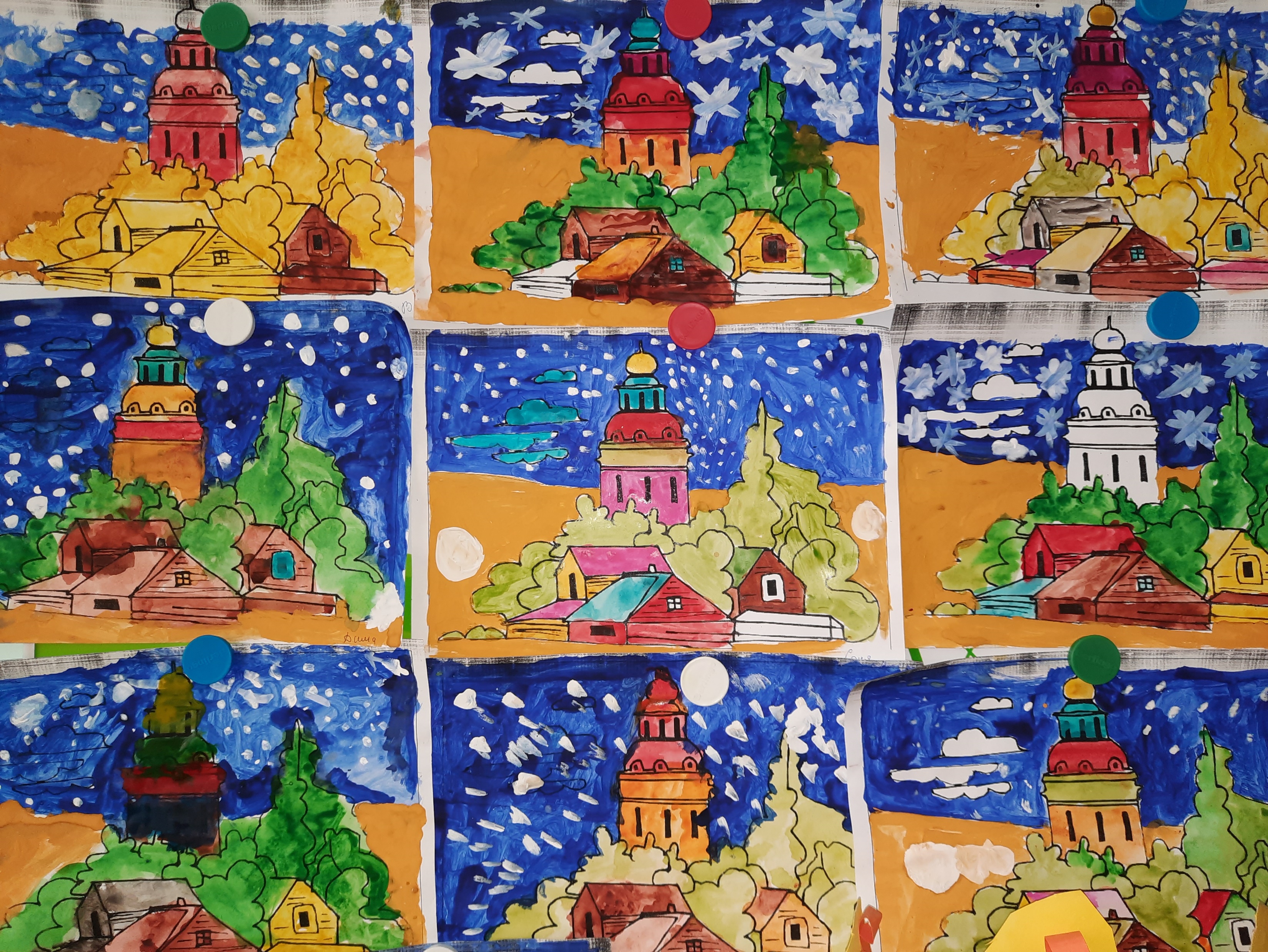 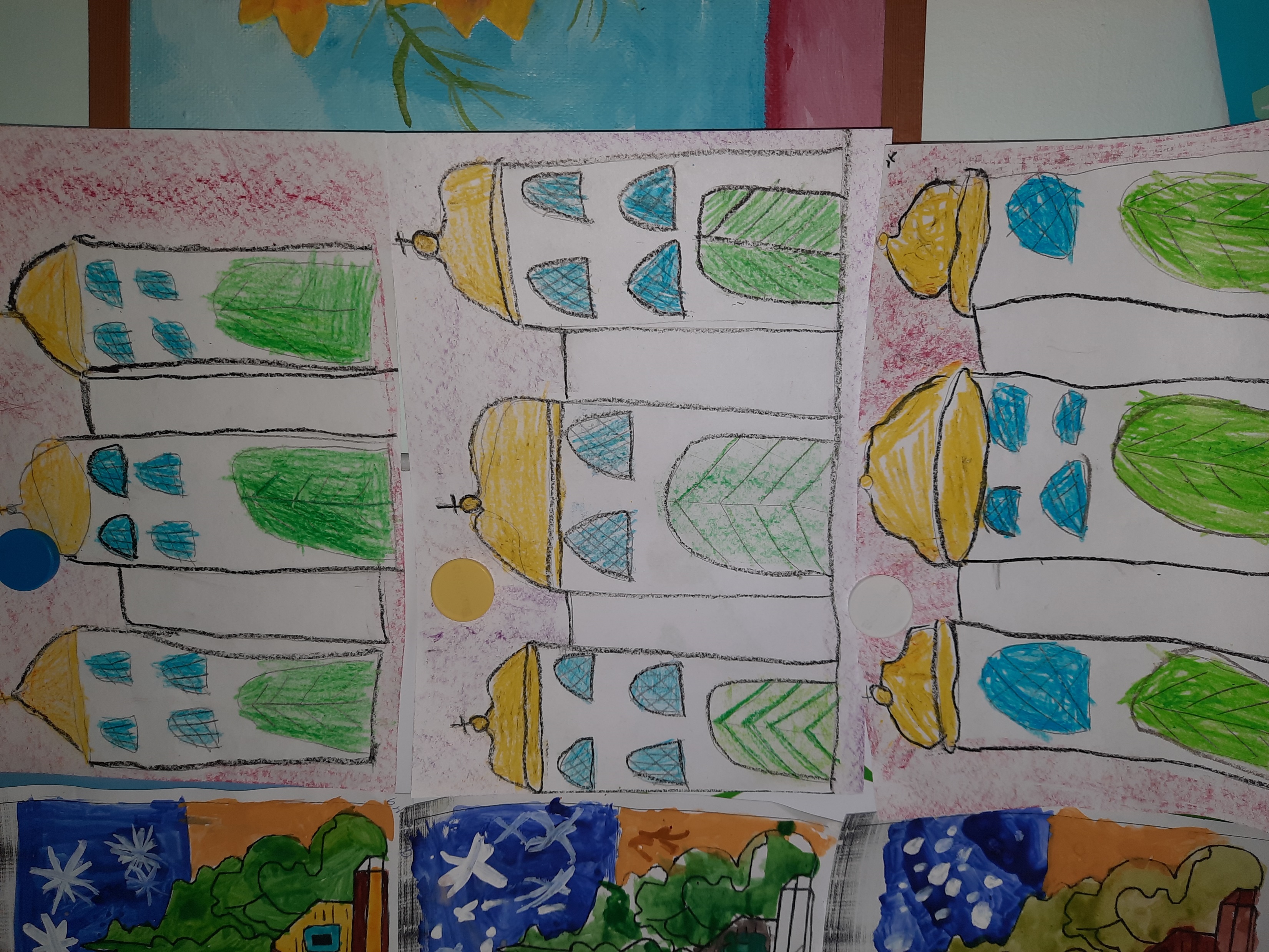 Тематическое мероприятие «Машина времени» (путешествие по г.Иркутску)